SAT School DayPROCTOR TRAINING
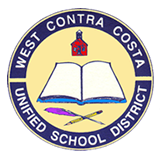 SAT SUITE OF ASSESSMENTS
CONNECT TO COLLEGE
Logistics and Purpose
Date: Wednesday, October 11th, 2017 
 Time: _______________
  Who: All grade 12 students
Purpose: 
  Encourages college enrollment and participation
  Connects Students to Scholarship opportunities
  Increases access to AP and college credit
  Improves teaching and learning
What’s Changed?
Pg. 1 in Supervisor Manual
Please read this page for important information on what has changed:
Admission tickets are no longer issued
The answer sheets have changed
Students will answer questions about themselves, their high school experiences, and their college plans on the answer sheet. This eliminates the need for a separate questionnaire form.
Can also mark where they wan to send their scores directly on the answer sheet
All forms reference the six digit school (AI) code. Test Center codes are no longer used
Students approved to test with certain accommodations will no longer test using pink test books. (see Testing materials Distribution Chart on page 5) to determine which students will test with what book and what manual applies to their testing.
SAT School Day Manuals
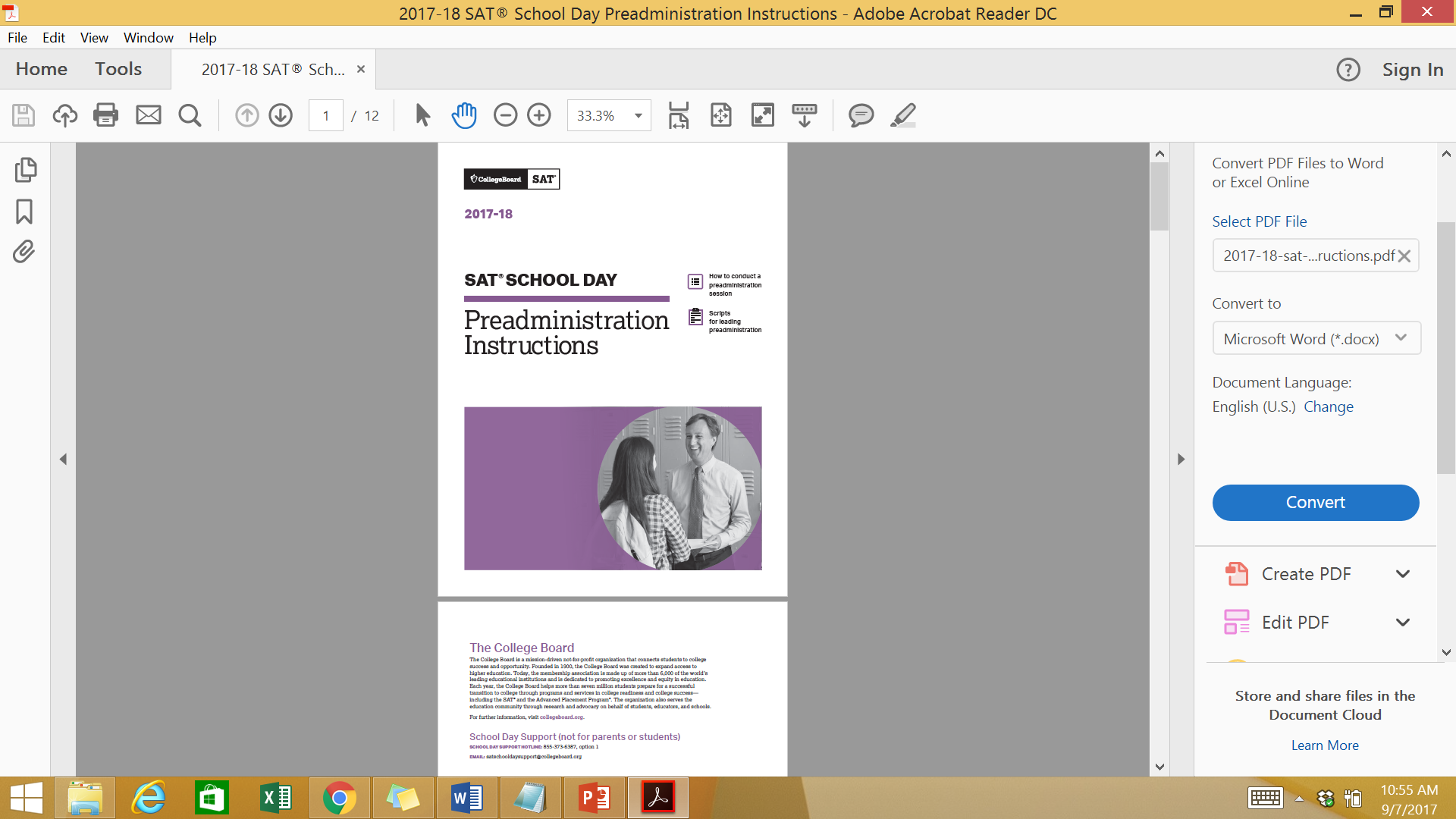 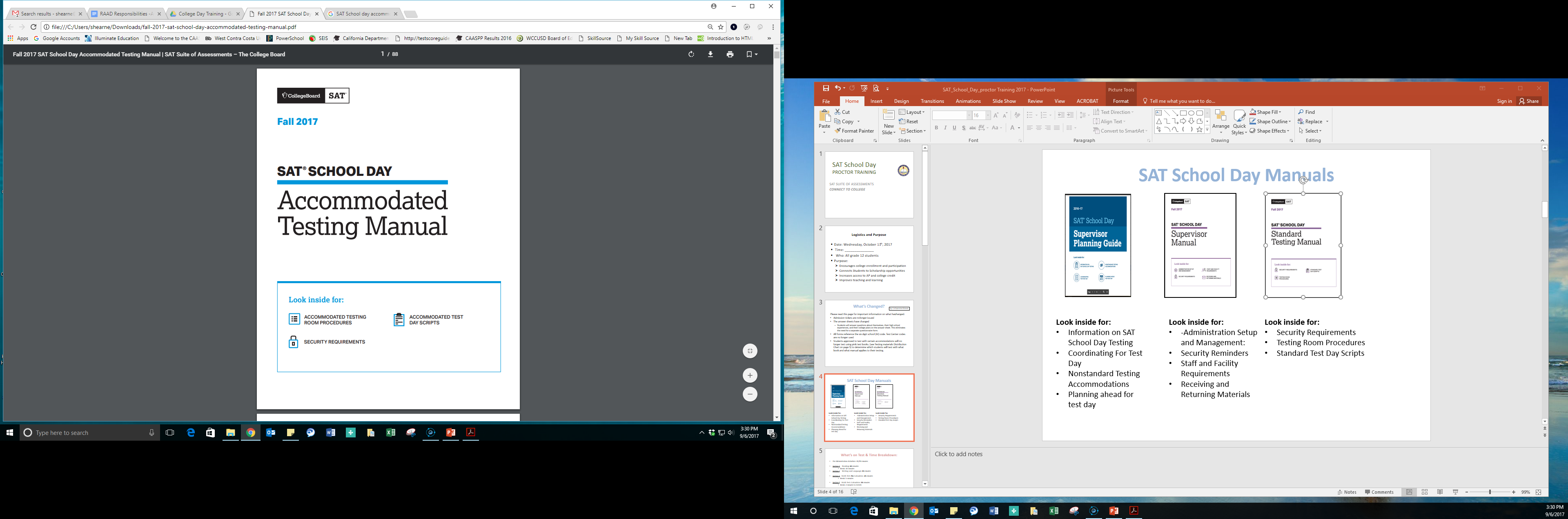 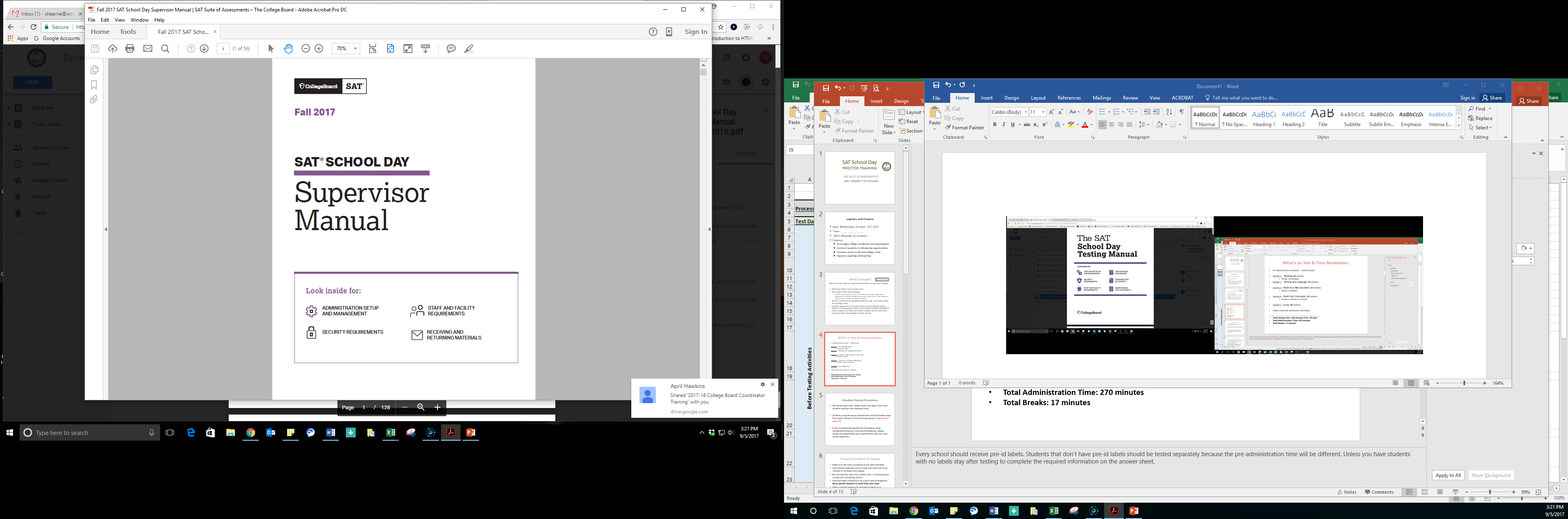 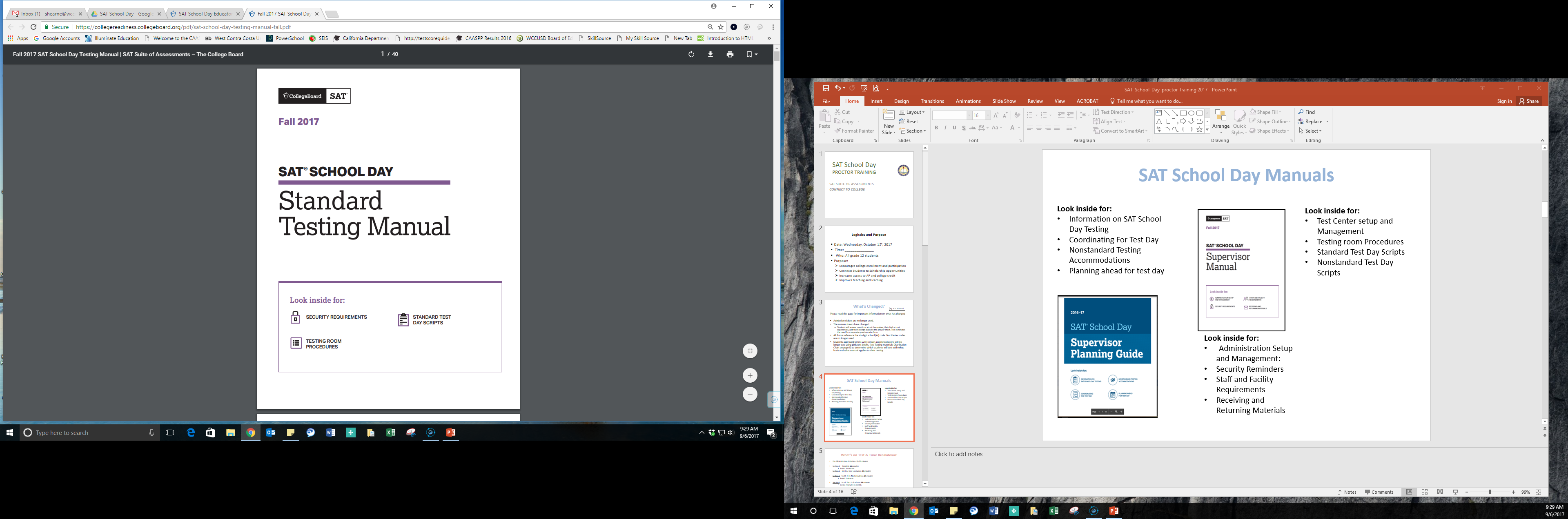 Look inside for:
How to conduct a pre-administration session
Script for leading pre-administration
Look inside for:
Administration Setup and Management:
Security Reminders
Staff and Facility Requirements
Receiving and Returning Materials
Look inside for:
Security Requirements
Testing Room Procedures
Standard Test Day Scripts
Look inside for:
Security Requirements
Accommodated Testing Room Procedures
Accommodated Standard Test Day Scripts
What’s on Test & Time Breakdown:
Pre Administration Activities – 35/40 minutes

Section 1     Reading: 65 minutes
Break: 10 minutes
Section 2     Writing and Language: 35 minutes

Section 3    Math Test: No Calculator: 25 minutes
Break: 5 minutes
	
Section 4    Math Test: Calculator: 55 minutes
Break: 2 minutes to stretch

Section 5    Essay: 50 minutes

Collect materials and dismiss: 5 minutes

____________________________________________________________________
Total Testing Time: 230 minutes (3 hrs. 50 min)
Total Administration Time: 270 minutes
Total Breaks: 17 minutes
[Speaker Notes: Every school should receive pre-id labels. Students that don’t have pre-id labels should be tested separately because the pre-administration time will be different. Unless you have students with no labels stay after testing to complete the required information on the answer sheet.]
Preparing the Room for Testing
Make sure the room is properly lit and well ventilated.
Instructional materials such as maps and charts are to be covered or removed from display.
Be sure that the room has a visible clock.  (A working clock is required in all testing rooms.)
Seat test-takers randomly or by a prior seat arrangement.  Never permit students to select their own seats.
Make sure that seating will separate students by a minimum of four feet on both sides, as well as front and back.
Make sure that all testing surfaces are at least 12” by 15”.
Admitting Students to the Testing Room
At the door of your testing room, check that each student who enters is assigned to your room.
Do not admit visitors to the testing room; only testing staff, registered test-takers, sign language interpreters, and authorized observers are permitted in the testing room.  (CollegeBoard or ETS visitors will have identification and a letter of authorization.)
Do not permit anyone to photograph or videotape in the testing room.
You may admit latecomers before you begin reading the test directions, but you must allow them time to read the directions on the back cover of the test book.
Do not admit students to the testing room once the timed portion of the test has begun.
Distribution of Test Materials
Do not distribute test books before students are seated, and do not place books on empty desks.
Place materials where students do not have access to them as they enter the room.
Before distributing them, count the number of books that you have in the testing room.
Follow the instructions in the script for when to distribute the test materials.
Distribute (and later, collect) test books individually in serial number order.
Note the serial numbers on the seating chart on the back of the Testing Room Materials Report.
Do not ask students to pass materials.

After you have distributed the test materials, count all the books in your room to ensure that the number distributed plus the number remaining equals the total number you initially received.
Administering the test
Using the Test Day Manual:
Follow the script exactly.
Adhere strictly to the timing requirements given in the script.
Give students ample opportunity to ask questions about procedure.
Notify students of score cancellation policies, as provided in the script.
Timing
Students must be given the entire amount of time.
Students cannot move on to the next SAT section, even if they stop work before time is called.
Announce the remaining time at regular intervals.
Announce the time when five minutes remain before the end of each test section.
Immediately inform the test supervisor of any timing irregularities
Breaks
Allow breaks as instructed in the scripts.
Students may eat snacks in designated areas during five-minute breaks. 
Make sure that the testing room is always attended.
Make sure that no test materials are removed from the room.
Allow only one student at a time to take an unscheduled break, and inform the student that no extra time will be allowed for the break.
Collect the test book and answer sheet before the student leaves the room.  Make sure the test book is the actual test book and not a substitute.  Fan the book to make sure no pages have been removed.
Monitoring Test
Remain alert and vigilant at all times during testing.
Do not engage in activities that are not related to testing (such as talking on a cell phone, using a computer, or grading papers).
Follow the scripts to ensure that students are aware of testing policies.
Ensure that at least one staff member is in the testing room at all times.
Constantly monitor test materials; do not leave them unattended with students under any circumstances.
Students may do scratch work in their test books only; do not give them scratch paper unless they are pre-approved for such an aid.
Watch for roaming eyes.  Some test-takers may try to copy from a neighbor.
Watch for signals.  Test-takers may signal across a room by using their hands, tapping their feet, using different colored pencils, and so on.
Monitoring Equipment Use
If you have any suspicion of a device being used to communicate test information or gain an unfair advantage, you are entitled to confiscate pagers, cell phones, and handheld computers.
Students must power off any prohibited devices and store them away while in the testing room.  The following are prohibited:
laptop or tablet computers
smartphones
any device that: has a QWERTY-style keyboard, requires an electrical outlet, makes any kind of noise (except as allowed for accommodations), uses a paper tape, or uses a pen or stylus input device
Calculators are not required.  Monitor the use of approved calculators:
Scientific calculators are permitted.
Four-function calculators are permitted, but not recommended.
Only certain graphing calculators are allowed.  Refer to page v of the supervisor’s manual for the complete list.
Watch for calculators with large displays or displays raised in any manner that makes them visible to nearby test-takers (move students using these to the rear of the testing room).
Only battery-operated, hand-held equipment can be used for testing.
Maintaining Security
Complete the seating chart on side 2 of the Testing Room Materials Report, showing the serial number of the test book distributed to each seat.
If a test book is missing:
determine its serial number and notify the test center supervisor (they will need to call TAS if it is not found)  
no one may leave the room until it is located
search the room before testing or between sessions
If you need to report an irregularity, contact your test center supervisor.
Immediately report significant problems or events that interfere with specific testing procedures or that compromise test security.
If the Irregularity Chart indicates to call TAS or OTI, report the situation to your test center supervisor immediately.